Hardware & Apps
Teaching & Technology | Pratt Institute
Digital Youth Project Findings
Shift in social spaces - access, time, freedom
Youth culture, pop culture, peer learning connected 
Messing around (tinkering) can lead to meaningful media production - embedded in social contexts
Interest-based communities <-> peer-based sharing and feedback
A Sampling of Digital Tools
Assessment / Classroom Management
Art Making & Process
Design (CAD)
Physical Computing
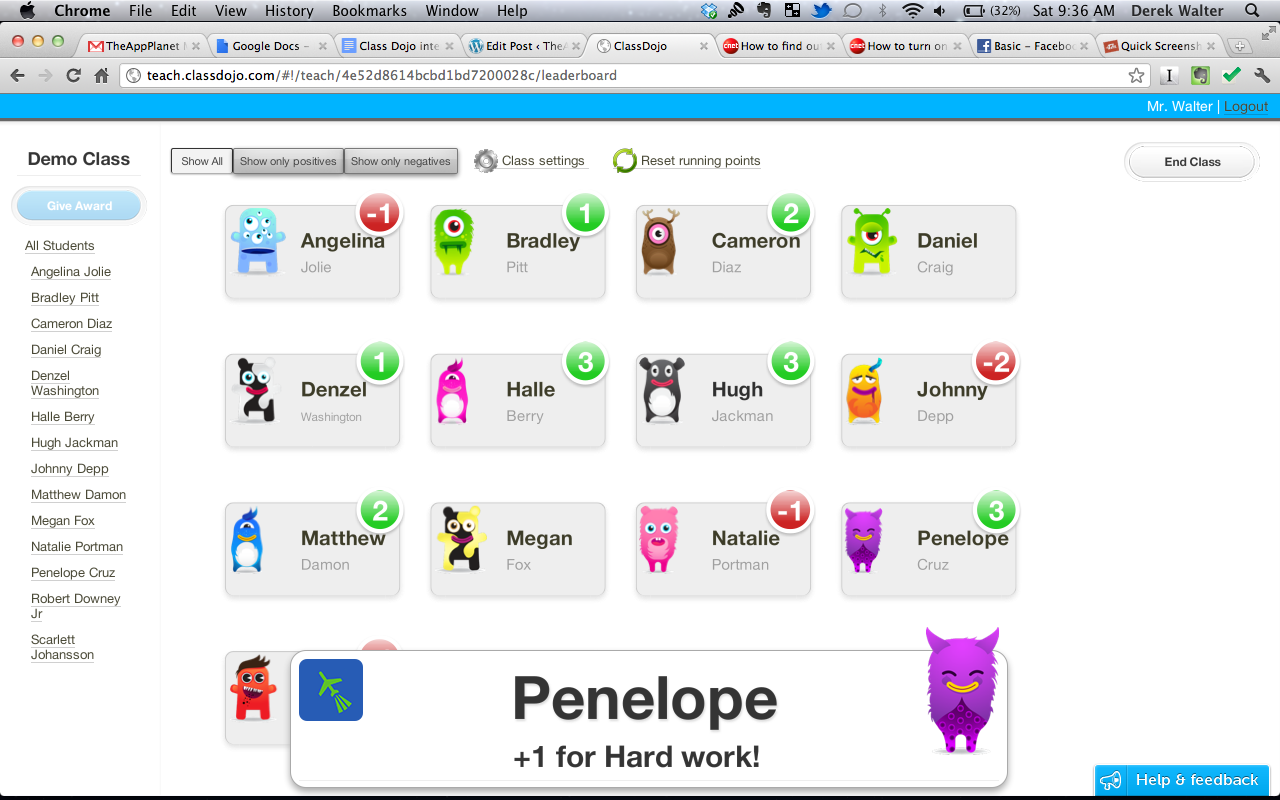 ClassDojo
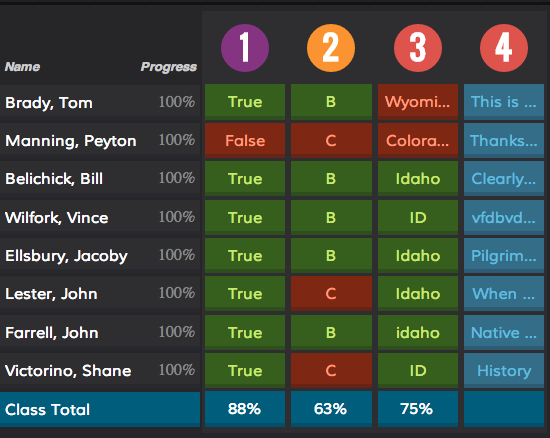 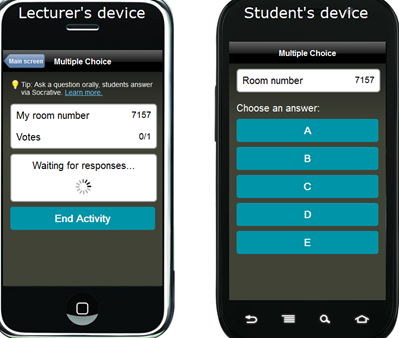 Socrative
Art & Art Making
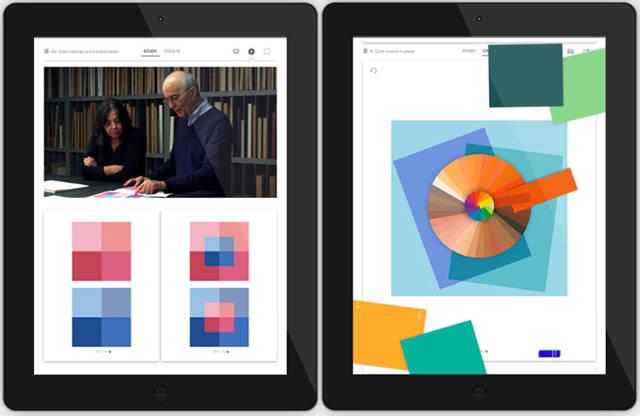 josef albers interaction of color app
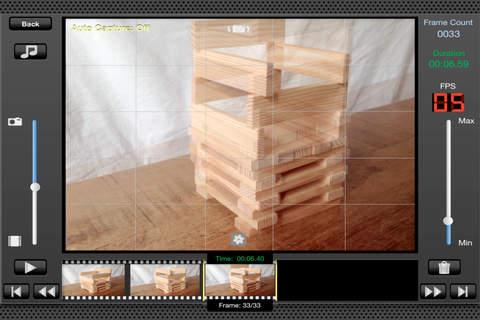 StoMo - Stop Motion App
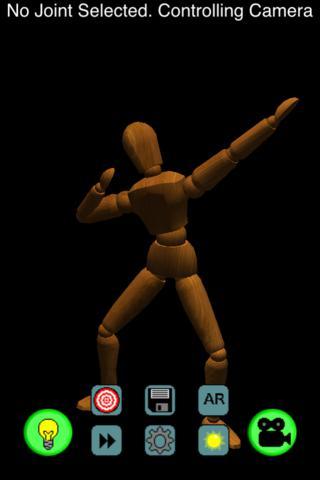 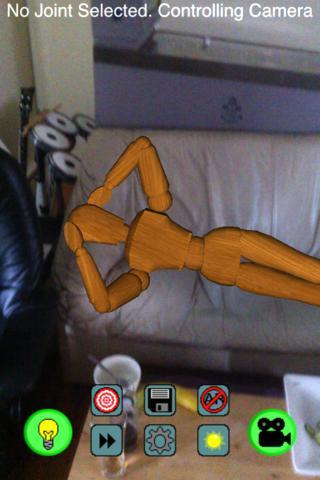 Wooden Doll App
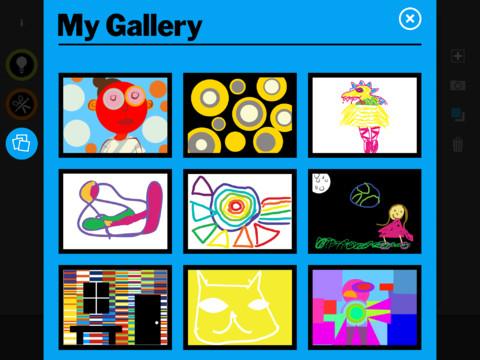 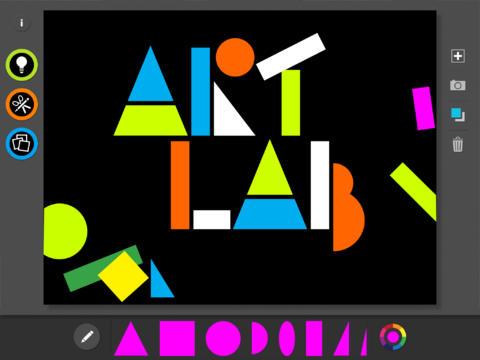 MoMA Art Lab App
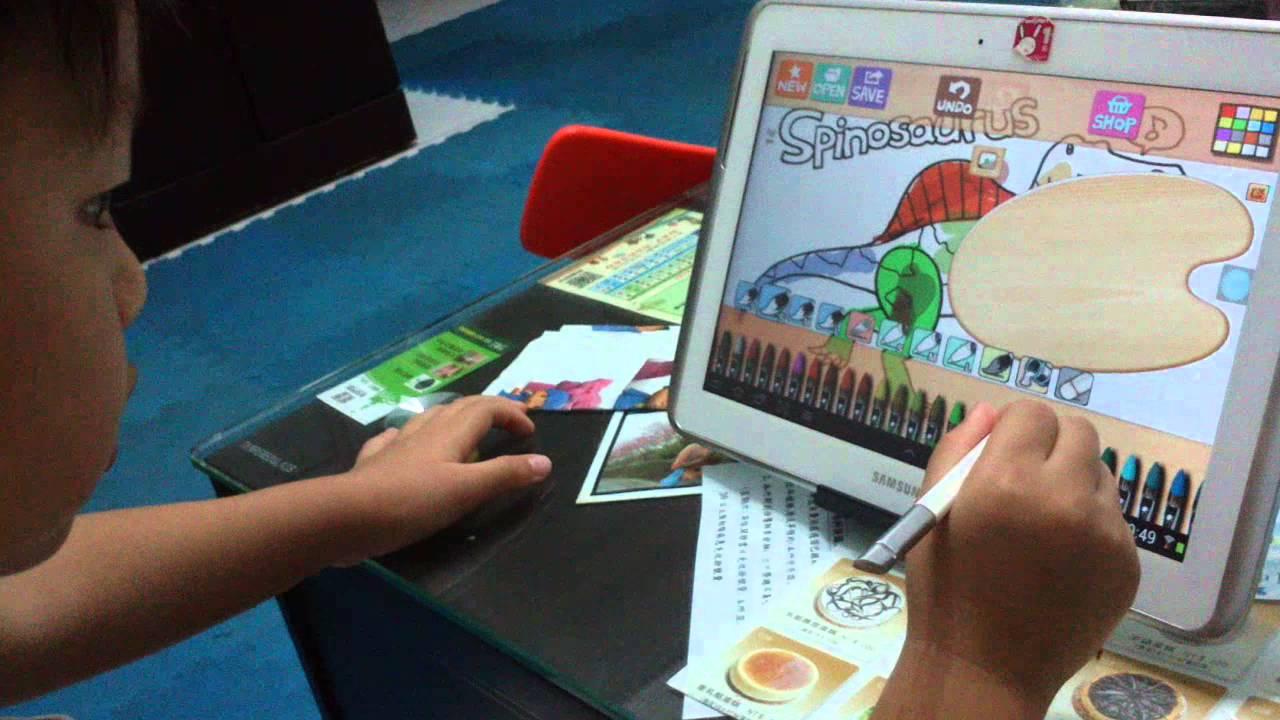 Hello Oil Painter App
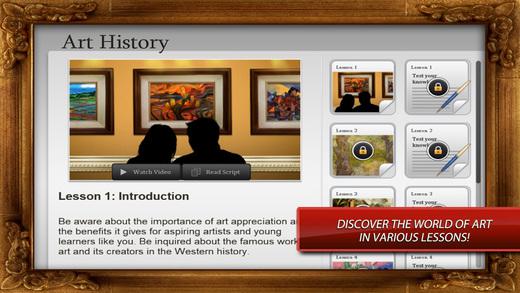 VSB Art History App
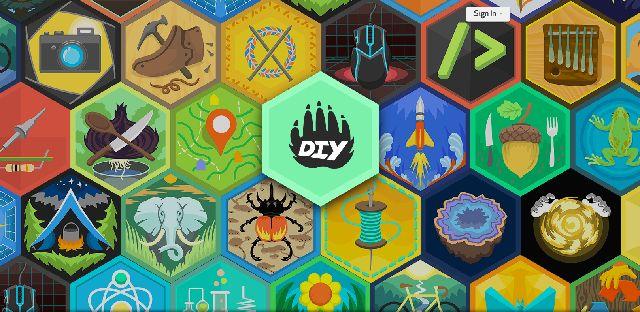 DIY Kids App
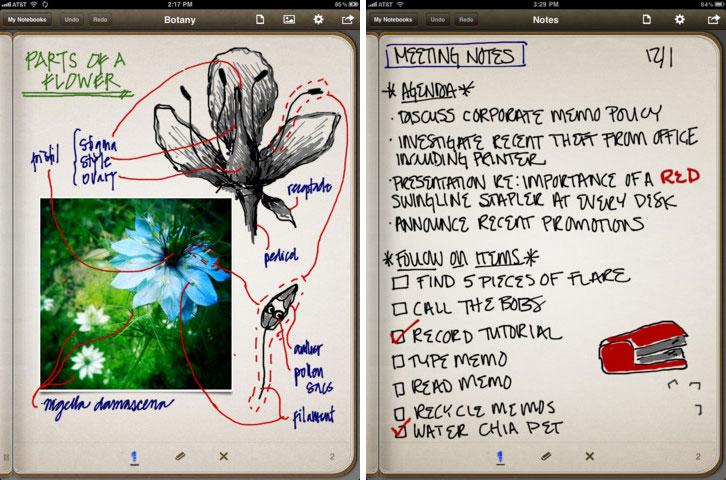 Penultimate App (Evernote)
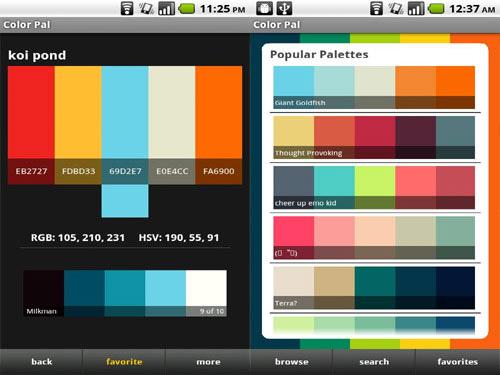 Color Palettes App
Design
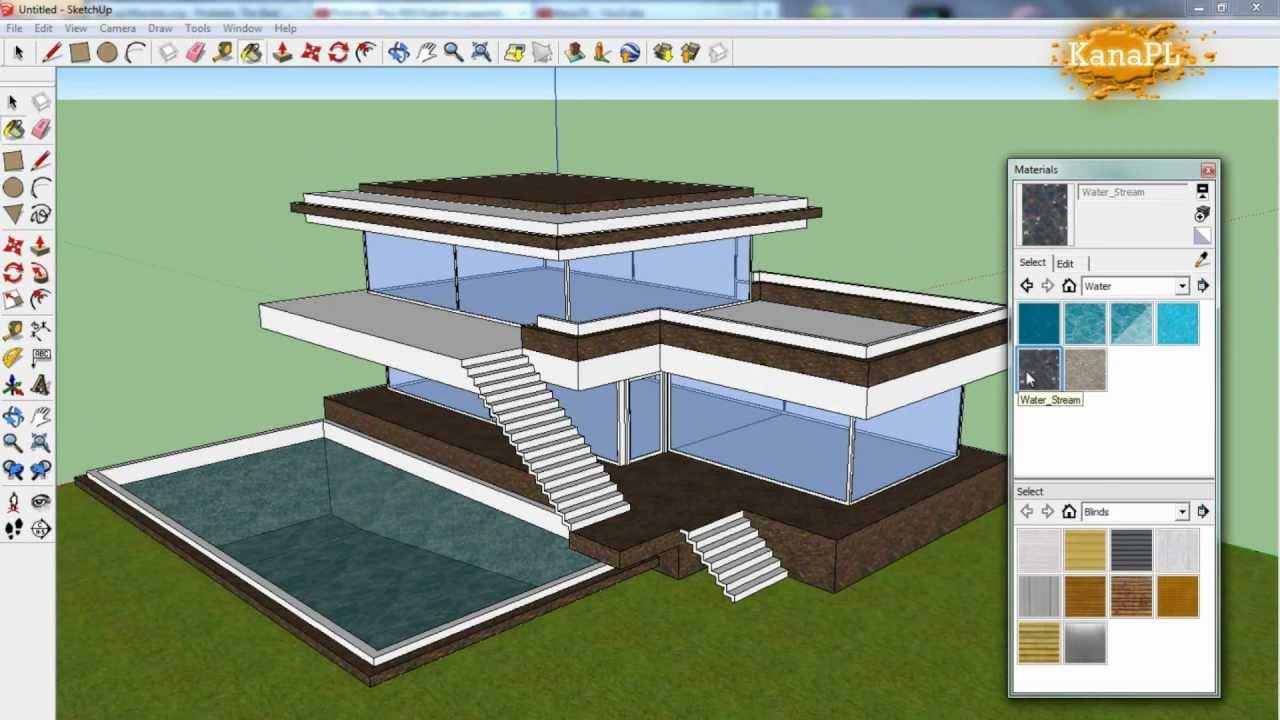 SketchUp
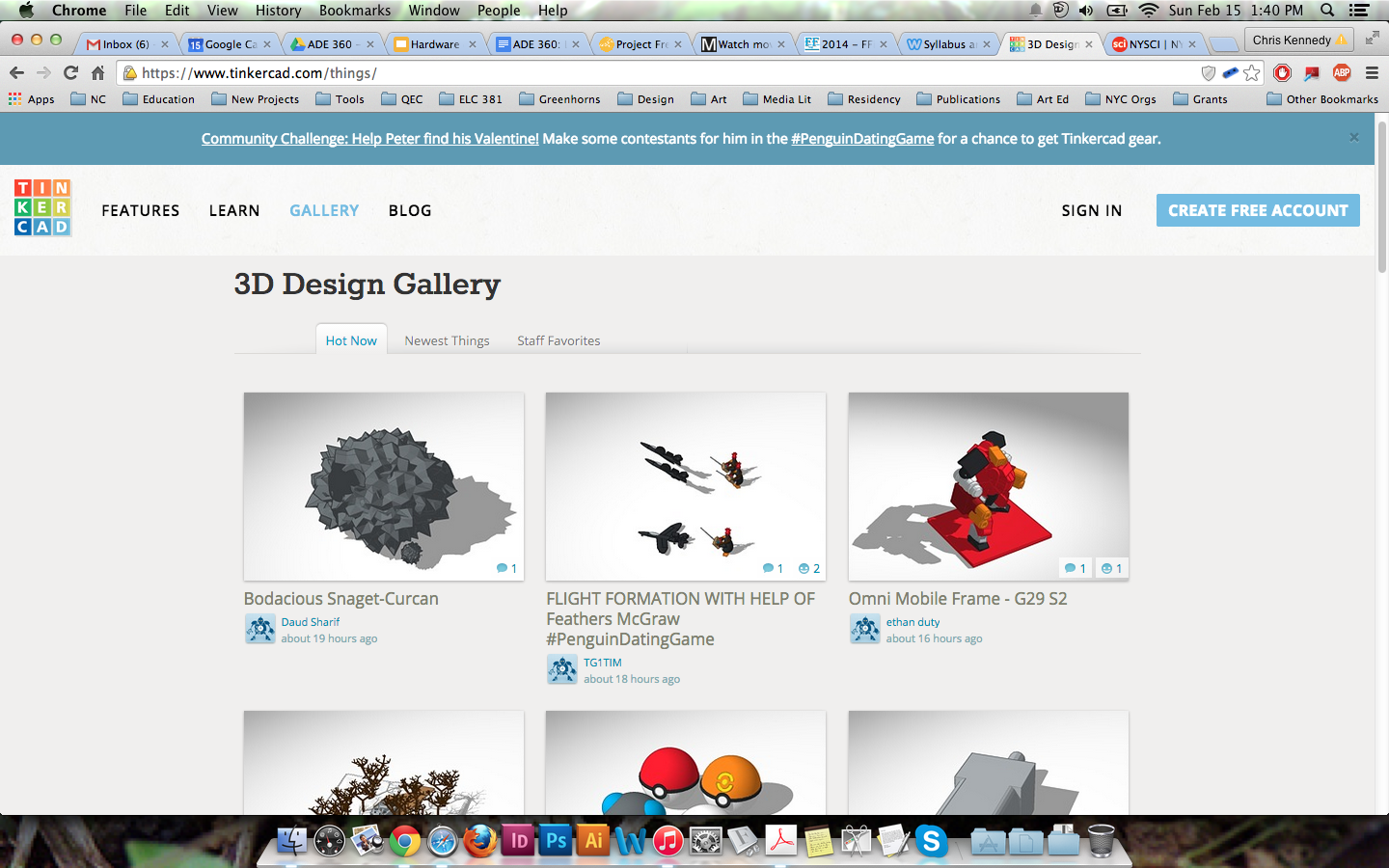 TinkerCAD
Physical Computing
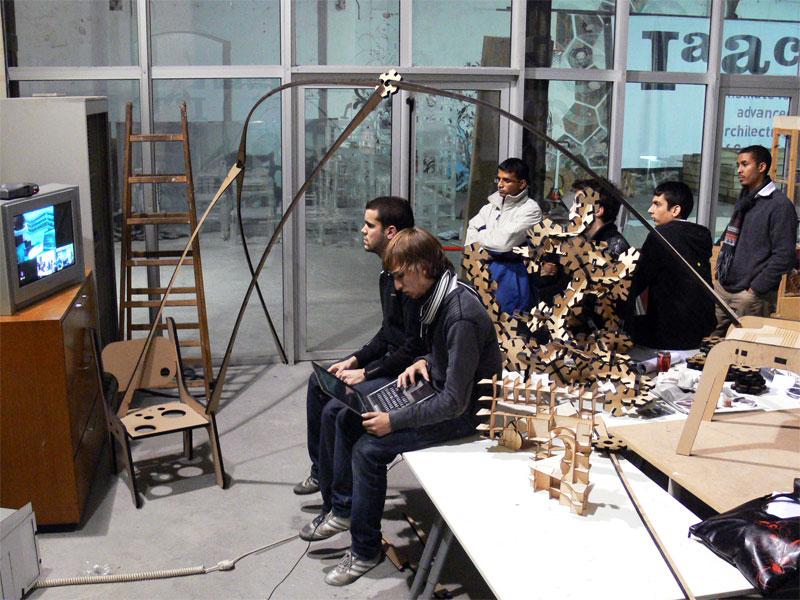 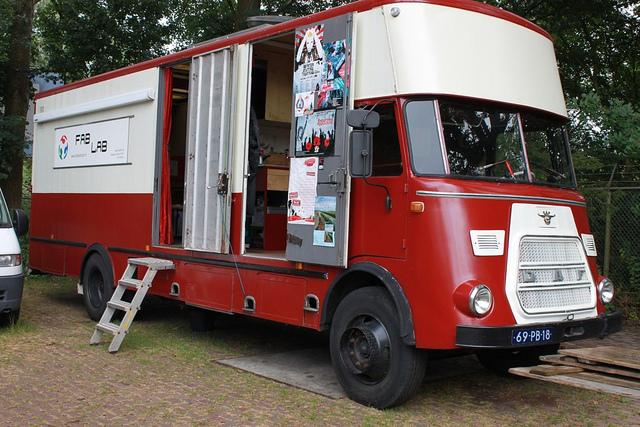 FabLab
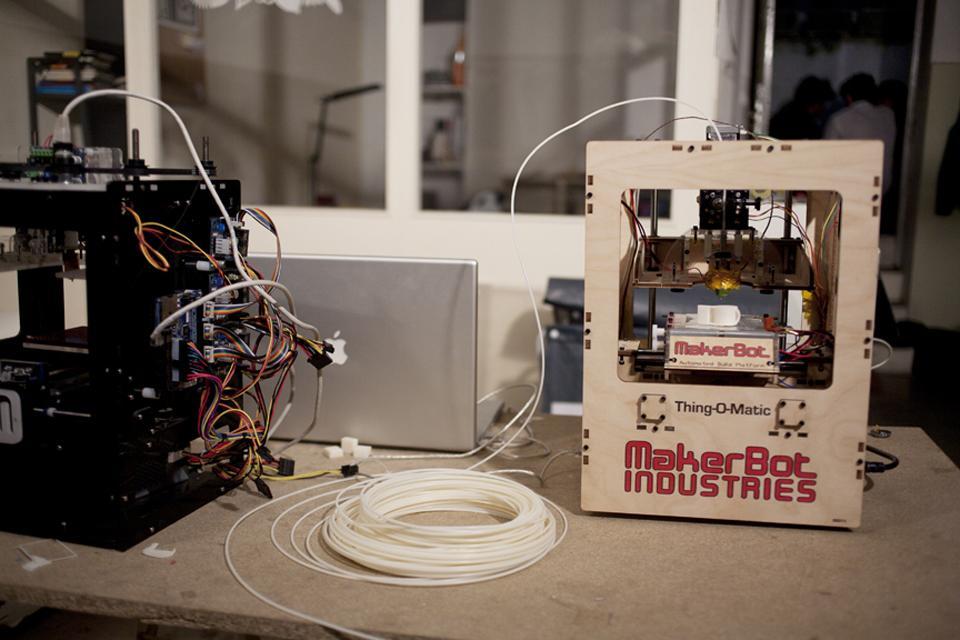 3D Printers - Maker Magazine MakerBot
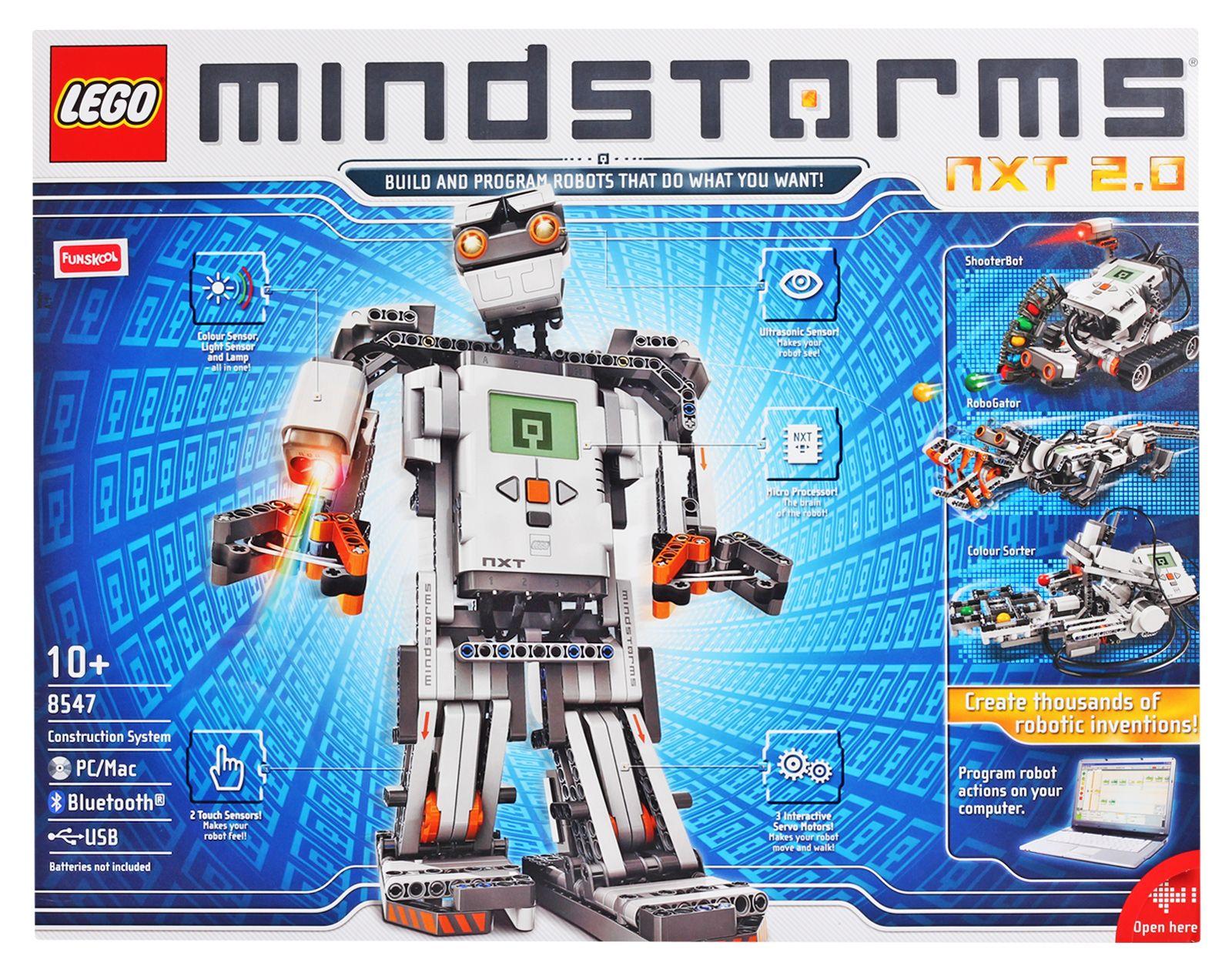 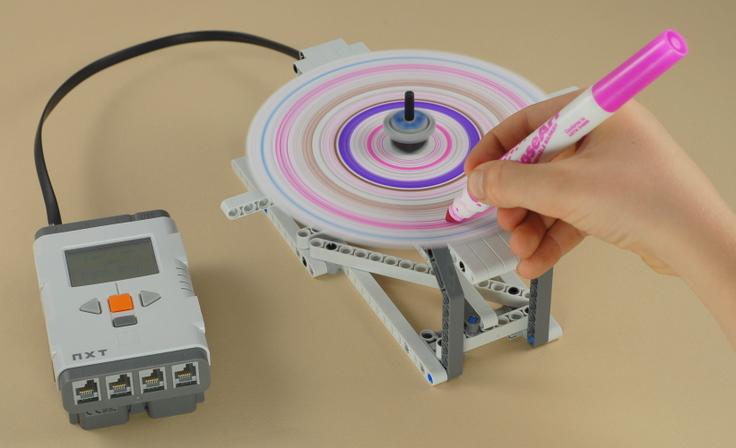 Lego Mindstorms
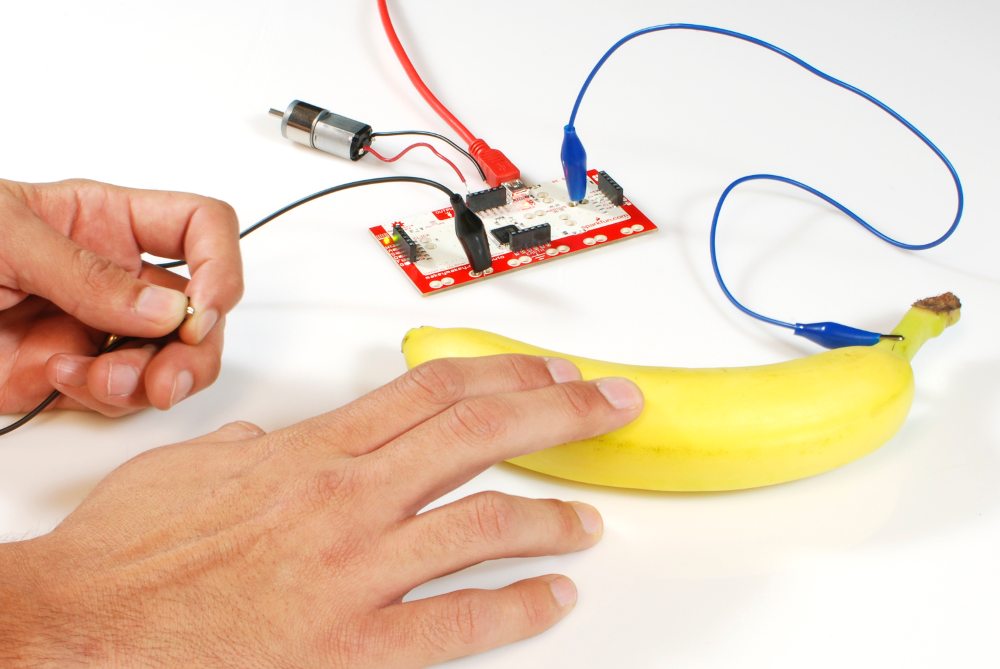 Makey Makey
(Arduino)